What is Foothill’sPlanning and Resource Council (parc)?
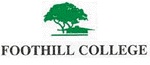 An Overview of the Planning and Resource Council (PaRC)
Foothill College

Visit the PaRC website: 
http://www.foothill.edu/president/parc/index.php 

Downloadable Resource: Foothill College’s Strategic Initiatives
PaRC meeting Information
PaRC meets from 1:30-3:00PM in the President’s Conference Room, 1901 Administration, on the first and third Wednesday of each month during the academic year.  
In general, agendas and meeting materials are posted by the PaRC secretary on the PaRC website the Thursday prior to the meeting.
PaRC is a campus shared governance meeting and is not beholden to the Brown Act.
PaRC Composition
PaRC is composed of voting members and ex-officio members:
PaRC Tri-Chairs: College President (non-voting), Academic Senate President & Classified Senate President
ASFC Representation: ASFC President, ASFC Student Trustee & (2) ASFC Members 
Core Mission Workgroup Tri-Chairs: Basic Skills Workgroup, Student Equity Workgroup, Transfer Workgroup & Workforce Workgroup
Operations Planning Committee (OPC) Tri-Chairs
Note: Ex-Officio members must have a primary assignment at Foothill College
A list of this year’s members can be found on the PaRC website.
Shared governance
As a part of our shared governance process, all PaRC meetings are open to any faculty, staff, and students that would like to attend.
If you are interested in filling a vacancy on PaRC, please contact the PaRC Secretary at 650-949-7200 or email: wheatcasie@foothill.edu
Role of PARC
PaRC oversees and drives institutional planning agendas for each academic year. 
Integrates and synthesizes planning calendars, planning and assessment of all college wide plans, including the Strategic Plan Commitments to action, Instructional/Student Services/Administrative Program Plans and Reviews as they relate to the Strategic Initiatives and to increasing student learning, ACCJC Recommendations, Accreditation Planning Agendas, Facilities Plans, Technology Plans, Student Equity Plans, and DSPS Plans.
Role of Parc (cont.)
Prioritizes expenditures to advance the Strategic Initiatives including resource requests for personnel, facilities, technology, and supplies.
Evaluates proposals for Fast Track to Innovation expenditures.
Approves the priorities for division budgets.
Develops policy regarding budget reduction.
Reviews College and District policies and develops procedures to implement policy.
Provides Accreditation Oversight.
Role of Parc (cont.)
Advises the President on issues regarding campus climate.
Advises the President on any other issues affecting the well-being of the College at large.
Evaluates instructional program discontinuance proposals.
Promotes awareness and understanding of Foothill College budgeting, FHDA district budget, and the state budget.
Evaluates proposed new instructional and student services programs against sustainability and compatibility with Foothill Strategic Initiatives.
Products of parc
Strategic Plan Progress Reports.
Prioritized list of expenditures (personnel, equipment, technology, and supplies) to drive Strategic Initiatives and to improve student learning with accompanying rationale.
Strategic Initiative Expenditure Progress Reports against planned expenditures.
Accreditation Progress Reports.
Development of criteria and implementation of annual evaluation of the planning outcomes and process.
Development of policies and procedures recommendations.
Products of parc (cont.)
Recommendations to President regarding budget reductions when required.
Recommendations regarding Program discontinuance when required.
Recommendations regarding proposed new instructional and student services programs.
Communications with college community via updated website with agendas, handouts, and minutes.
Communicate via email and website the rationale behind decisions.